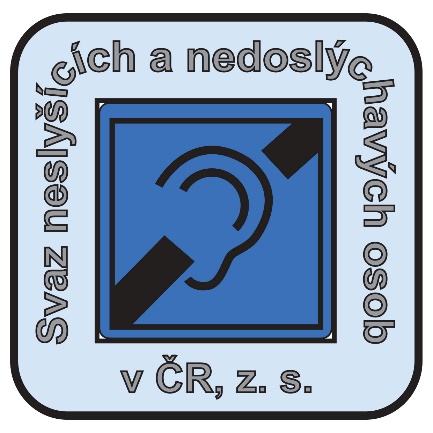 Svaz neslyšících a nedoslýchavých osob v ČR, z. s.
Bariéry u osob se sluchovým postižením
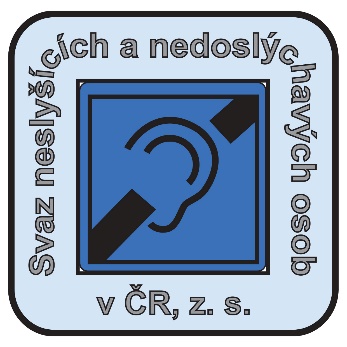 JAKÉ JE TO NESLYŠET
„Slepota odděluje od věcí, hluchota od lidí“ 
		(Helena Kellerová, americká hluchoslepá autorka) 


Medicínský pohled
Kulturní pohled
vypnout sluch“ x „vypnout zrak
co uděláte, když Vám někdo řekne „neposlouchej“?
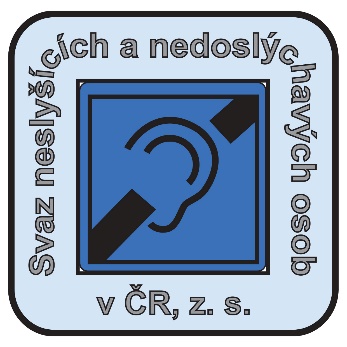 Význam sluchu
Význam – psychologický, orientace v prostředí, porozumění realitě, pocit jistoty a bezpečnosti

Neinformační zvuky – omezení či deformace akustických podmínek, chybí podprahové, zvukové pozadí

Chybění zvukového pozadí – zhoršení orientace v prostoru a pohybové koordinace, úzkost, deprese, podobné pobytu v naprosté tmě, nízký pocit jistoty a bezpečnosti
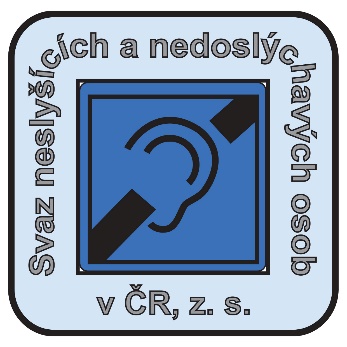 Význam sluchu
KOMUNIKACE
= přijímání, zpracování, uchování, vytváření, předávání informací
= zdroj informací je společenské prostředí
= přijímání informací je biologickou i společenskou potřebou člověka již od 2 měsíců věku

Za běžných podmínek jsou informace předávány mluvenou řečí
K rozvoji řeči je třeba dobrá funkce sluchu, každá odchylka tento rozvoj poznamená
Důsledek: - komunikační potíže – psychické potíže – narušení společenských vztahů – narušení procesu učení a mentálního rozvoje
Ideál: - náhrada mluvené řeči vizuálně motorickým systém (znakovým jazykem) již od raného stádia vývoje a chápání vývojových a komunikačních odlišností SP jedinců
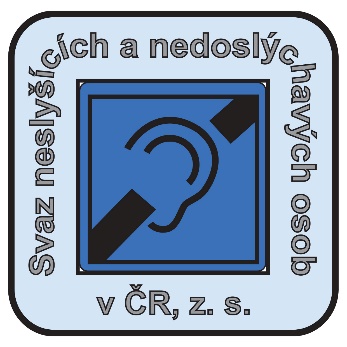 Podmínky – vzdálenost při komunikaci
Zlatá střední cesta:
ani příliš daleko, ani příliš blízko Tj. cca 1-2m, dle situace
u malého dítěte menší vzdálenost
u starší osoby možno i na větší vzdálenost, ne však z více než cca 2 m 

Pozor na odraz zvuku od stěn (změna charakteru zvuku)
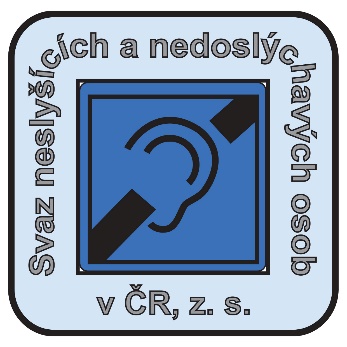 Podmínky – vzájemné postavení osob
Za optimální se považuje, pokud jsou tváře komunikujících osob ve stejné výšce
Existují i společensky dané výjimky 
;-) např. žádost o ruku
Vždy obličejem k sobě! 
Nezakrývat si při řeči ústa (ruka, vousy, žvýkačka, cigareta, dýmka, list papíru…)
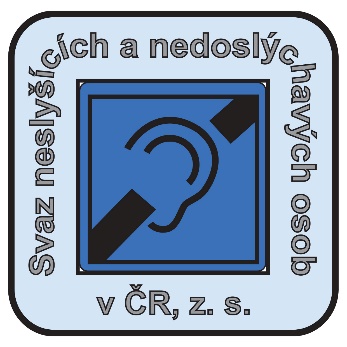 Podmínky – osvětlení
Hlavní zásada: 
	světlo musí dopadat vždy na náš obličej a ruce;
	světelný zdroj nesmíme mít v zádech
Ne:
stát před oknem
stát před lampou, či jiným zdrojem světla
Ano:
stát čelem k oknu či jinému zdroji světla
Pozor na šero
podvečer,  sklep, sklad…
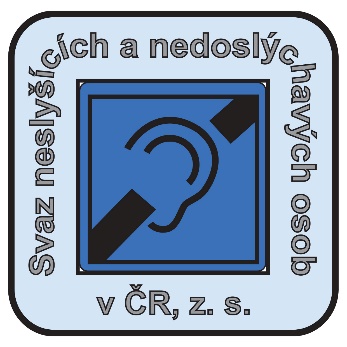 Podmínky – výslovnost
Mluvit zřetelně a jasně
Neartikulovat však přehnaně
Mluvit hlasitě, ale nekřičet
Dbát na akustický klid při konverzaci (zvuková kulisa)
Nežvýkat, nekouřit, pozor na vousy
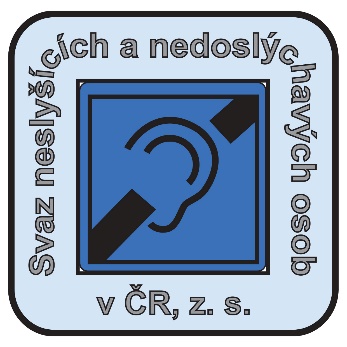 Kdo jsou osoby se sluchovým postižením
Jak osobu se sluchovým postižením poznáme?
Někdy snadno – řekne nám to, používá znakový jazyk
Někdy těžko – často dobře mluví a díky tomu se mylně domníváme, že nám rozumí, nebo je to osoba, která vypadá hloupě, divně reaguje, ale ve skutečnosti nás neslyší...
Nedoslýchaví
Ohluchlí
Neslyšící uživatelé znakového jazyka
Uživatelé KI
POZOR – každá skupina potřebuje něco jiného!
Jak se domluvíme?
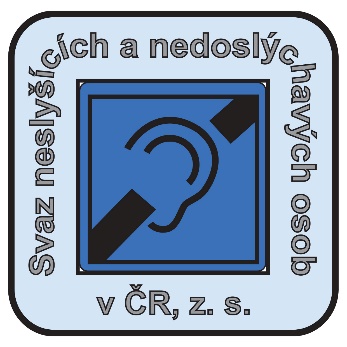 Nedoslý

Nedoslýchaví a ohluchlí (UKI) – zpravidla běžnou řečí, potřebují zajistit podmínky – klidné prostředí, mluví jen jedna osoba, je možné odezírat  tedy je na dobře vidět a nestojíte k sobě zády, musíte mluvit pomaleji a zřetelněji, můžete psát na monitor PC nebo na mobil…
Neslyšící uživatelé ZJ – jejich jazykem je ZJ a komunikace v ČJ (ústní či písemná) je pro ně náročná a nedostačující k porozumění
Ke kvalitní komunikaci je v tomto případě třeba zajistit tlumočníka ZJ
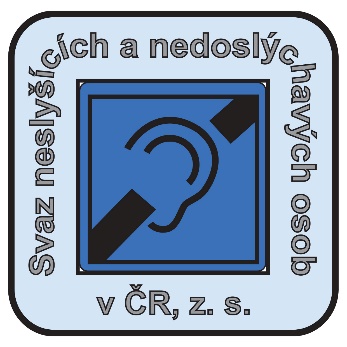 Kdo je tlumočník?
Tlumočník není rodinný příslušník ani kamarád či soused
Tlumočník  v sociálních službách je zaměstnanec sociální služby registrované dle zákona 1078/2006 Sb. – jen tak můžete spoléhat na jeho profesionalitu (kvalita, dodržování etického kodexu tlumočníka – např. mlčenlivost a další) v rámci sociální práce. Pouze pro účely dané zákonem 108/2006 Sb. O sociálních službách.
Lze si objednat i tlumočníka jako dodavatele služby – tlumočení 
Pak není nutné propojení s registrovanou sociální službou (především akce nesouvisející se soc. službami, např. kulturní či sportovní akce)
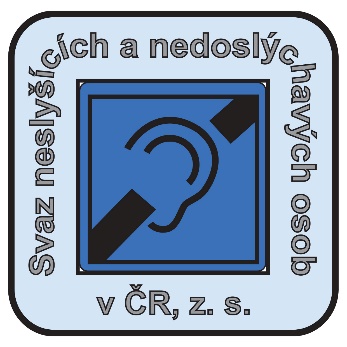 Kde tlumočníka najdu?
Tlumočnické služby v regionech
Pobočky Svazu neslyšících a osob v ČR, z.s. www.snncr.cz

Tlumočnické služby s celorepublikovou působností 
Centrum zprostředkování tlumočení neslyšícím http://www.cztn.cz/
Tichý svět – pouze on-line tlumočení, lze využít při prvním kontaktu , ale neposkytují služby na místě či na akcích http://www.tichysvet.cz/

Profesní organizace – Česká komora tlumočníků ZJ www.cktzj.com
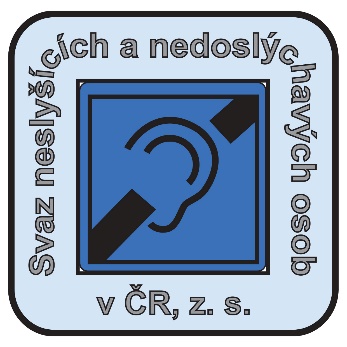 bariéry
Klasická představa bariér: fyzická překážka, kterou řeší osoby s  tělesným či bariéra v orientaci u osob se zrakovým postižením.
Bariéra u sluchového postižení: INFORMAČNÍ, KOMUNIKAČNÍ
Často způsobenou překážkou technickou – prosklená stěna (zkresluje zvuk, vrhá odlesky, tmavé sklo), pozice úředníka z profilu či zády (komunikuje přes mikrofon), dálkové otevírání dveří, chybění vizuálního signálu apod.
Zaměňování potřeb obou skupin – nedoslýchavému člověku nepomůže tlumočníka a neslyšícímu nepomůže, když mu sdělení napíšete na papír
Nesystémovost a neinformovanost
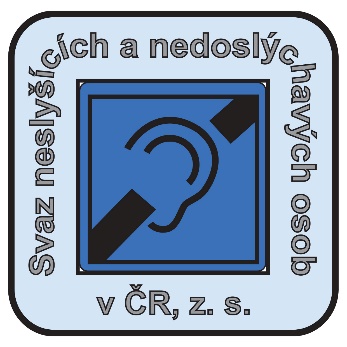 legislativa
Listina základních práv a svobod

Zákon č. 384/2008 Sb. O komunikačních systémech neslyšících a hluchoslepých osob (155/1998 Sb. O znakové řeči)

Správní řád §16, odst.5

Úmluva o právech osob se sluchovým postižením OSN, především čl. 9

Vyhláška č. 398/2009 Sb. O technických požadavcích zabezpečujících bezbariérové užívání staveb
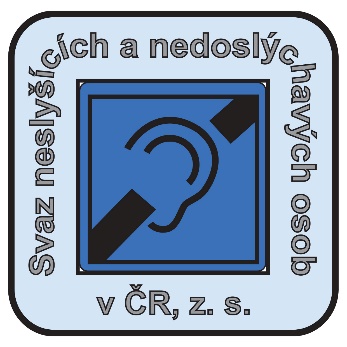 Vyhláška č. 398/2009 Sb.
Obecně pro jakoukoliv stavbu platí:
Řešení musí vycházet z dispozic, možností a potřeb jak osob bez sluchového vjemu (neslyšící) tak osob s částečným sluchovým vjemem, které využívají poslech (nedoslýchaví)
Konkrétní řešení pokladen a překážek musí umožňovat indukční poslech a jejich stavebně technické uspořádání musí umožňovat odezírání.
Osvětlení ve střední hladině – 300 lx
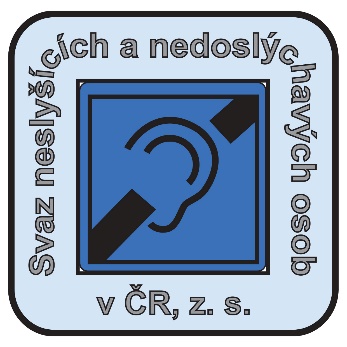 Vyhláška č. 398/2009 SB.
Pro vstupy do budov platí:
Elektronický vrátný s akustickou signalizací musí obsahovat také signalizaci optickou
Oboustranný komunikační systém musí umožňovat indukční poslech pro nedoslýchavé
PRAXE:
Málokde, nesplňují mnohé úřady, školy. Vstupy často vybaveny pouze komunikačním systémem přes mikrofon
Chybí optická zobrazení-lze řešit světelnými diodami (volno, obsazeno, znamení kdy může člověk začít mluvit, kdy se otvírají dveře apod.), obrázky.
Video systém je pak vhodný především pro neslyšící
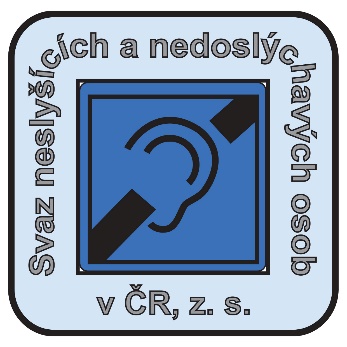 Vyhláška č. 398/2009 SB.
Pro výtahy platí:
Obousměrné komunikační zařízení v kleci výtahu musí umožňovat indukční poslech pro nedoslýchavé.
Toto zařízení musí být označeno symbolem dle bodu č. 3 přílohy č. 4 vyhlášky.
- nejmenší rozměry jsou 100 mm x 100 mm, v kleci výtahu pak nejméně 50 mm x 50 mm
PRAXE: toto řešení je velmi časté
Zpravidla však chybí potřebné optické signalizace  či video systém pro neslyšící. Osoby, které ani s podporou nerozumí poslechu si s touto situací neporadí
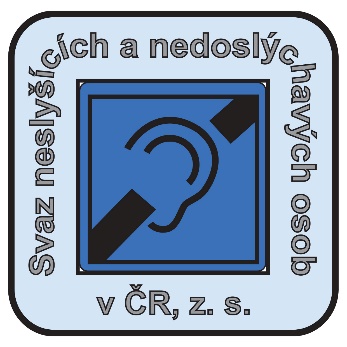 Vyhláška č. 398/2009 SB.
Pro vnitřní prostory a vybavení platí:
Shromažďovací prostory pro 50 a více osob musí umožňovat indukční poslech nedoslýchavým osobám, ale nesmí být v jednotlivých podlažích půdorysně umístěny nad sebou.

PRAXE: rovněž chybí zpřístupnění pro osoby neslyšící, které nemohou využít poslech v žádném případě
Možnost řešení – plátno, obrazovka a systém umožňující i vizuální přenos. Vhodné zejména k zabezpečení předání informací v krizových situacích. Např. hlášení s výzvou k okamžitému opuštění prostoru…
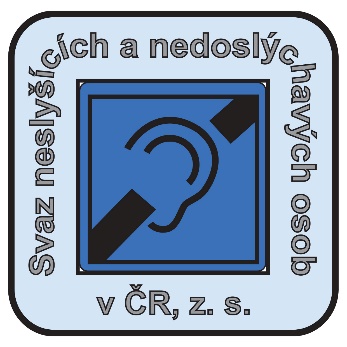 Bariéry v dopravě
Především informační bariéry:
Výzva k ustoupení za bílou přerušovanou čáru
Změna odjezdu vlaku či nástupiště 
Hlášení o změnách – např. posun zastávky při rekonstrukci trati (stálé údaje lez zjistit předem)
Hlášení výluky ve vlaku za jízdy (rozhlas, průvodčí osobně)

Řešení – VIZUALIZACE VŠECH DŮLEŽITÝCH INFORMACÍ (informační cedule v čekárnách, na nástupištích, ve vlaku či autobusu)
Pozor na umístění cedulí – např. v metru (vstup, výstup, nástupiště)
Platí pro hlášení stanic (koresponduje se zvukovým hlášením), ale především u změn a krizových situací
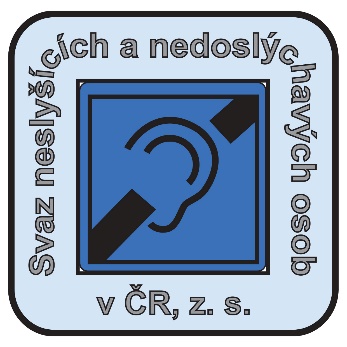 Děkuji Vám za pozornost
Svaz neslyšících a nedoslýchavých osob v ČR, z. s.
Karlínské náměstí 12, 186 00 Praha 8
www.snncr.cz
snncr@snncr.cz
https://www.facebook.com/Svaz-neslyšících-a-nedoslýchavých-osob-v-ČR-zs

prokopiusova@snncr.cz